参考資料４
日本財団パラリンピックサポートセンター（パラサポ）
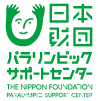 １　目的
　　2020年東京パラリンピック大会の成功及びその後のインクルーシブな社会の実現を目指したパラリンピックムーブメントの推進を目的とする。
２　事業概要
①　パラリンピック競技団体の基盤整備
②　アスリートが競技に集中するための環境整備
③　パラリンピックの普及・啓発
④　パラリンピックボランティアの推進
⑤　パラリンピックの学術研究
⑥　パラスポーツの国際支援
⑦　障がい者の文化・芸術支援
1
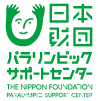 パラリンピック競技団体支援における３つの機能
日本財団パラリンピックサポートセンターは、３つの機能により、競技団体の組織基盤強化、活動の充実、2021年以降の自立化の推進を図ります。
機能①：共同オフィス、共通バックオフィス
　　　　　　→　オフィスを無償提供。団体運営に伴う業務をサポートし、競技団体の業務負担を軽減
機能②：助成制度　→　新たな助成制度の構築により、競技団体の取組、活動の充実
機能③：推進戦略　→　多くの競技団体が集まるメリットを活かし、2020年に向けた機運の醸成及び
　　　　　　　　　　　　　　　2021年以降の自立化の推進
機運醸成、自立化支援
2020年東京パラリンピックの成功、
2021年以降のパラリンピック競技の持続的成長
機能③：推進戦略
●　競技団体の連携強化
●　コンサルティング
●　ボランティアのコーディネート　など
業務負担軽減
取組・活動の充実
機能②：助成制度
機能①：共同オフィス、共通バックオフィス
●　人材の雇用、育成
●　各競技の普及、若手の育成　など
●　経理処理のサポート
●　国際業務のサポート　など
2
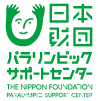 パラリンピックサポートセンター入所団体
現在、以下の２５の日本パラリンピック委員会加盟競技団体にオフィスを無償提供しているところであり、団体運営に伴う業務をサポートし、競技団体の業務負担を軽減している。
3